CHOLESTEROL TRANSPORT AND METABOLISM
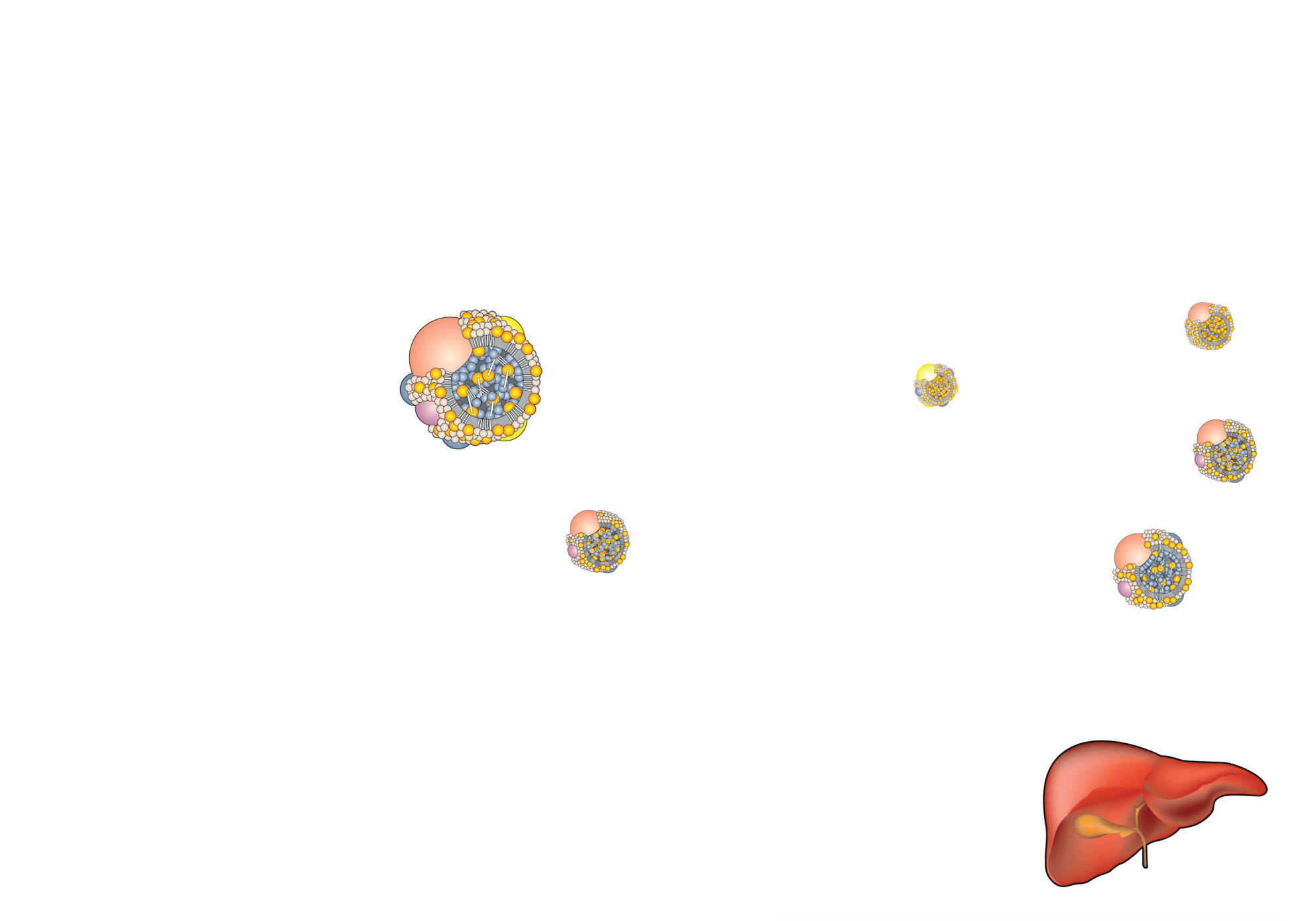 Intestinal
lumen
Acetyl-CoA
Acetyl-CoA
Dietary 
cholesterol
Cholesterol
Cholesterol
Enterocyte
Tissues
Liver
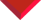 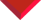 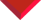 LCAT
LDL
Chylomicron
HDL
HTGL
VLDL
remnant
LPL
Bile
CETP
LPL
Chylomicron remnant
VLDL
Excretion
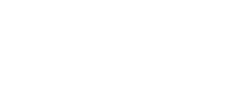 Cholesterol
Legend
CETP = cholesteryl ester transfer protein
HTGL = hepatic triglyceride lipase
LCAT = lecithin cholesterol acyltransferase
LPL = lipoprotein lipase
Acetyl-CoA
Bile salts
Cholesterol